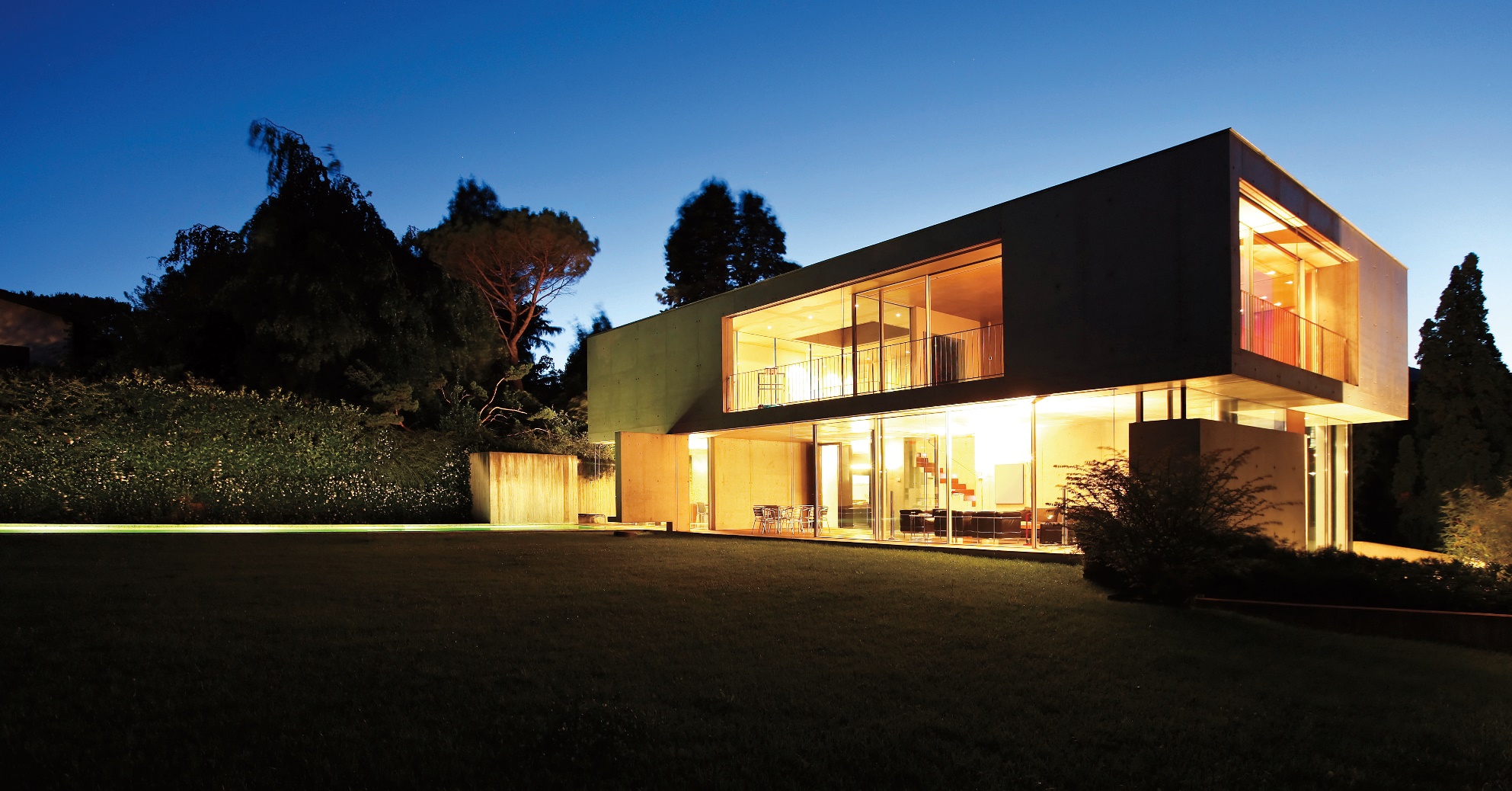 Eaton Protection Box
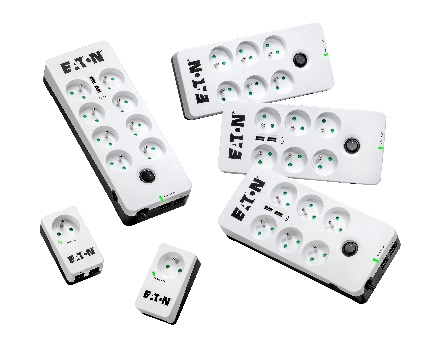 High-end surge protection for residential and professional critical equipment
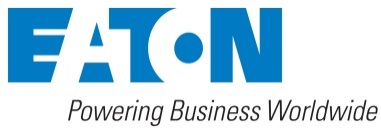 © Eaton 2018  Tous droits réservés
1
Typical applications
High-end surge protection for critical equipment
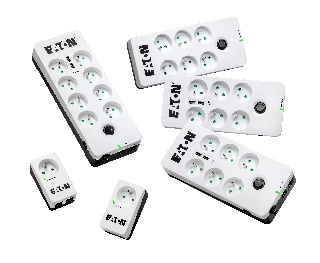 Industrial
Multimedia
NAS
Computers
Internet gateways
Industrial
Indu
Industrial
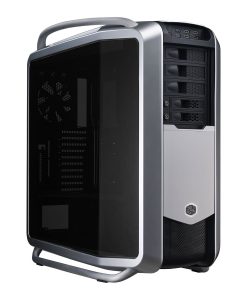 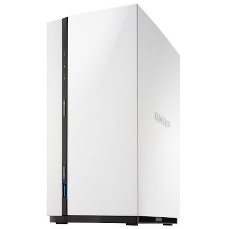 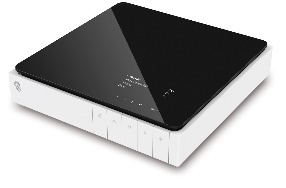 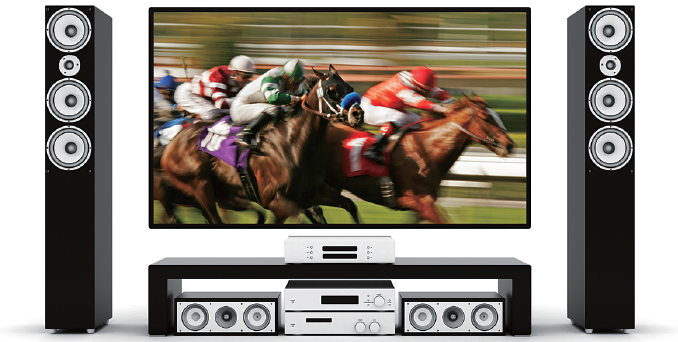 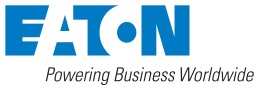 2
© Eaton corporation 2018. Tous droits réservés
Value proposition
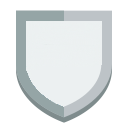 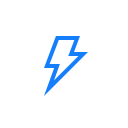 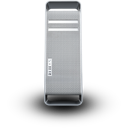 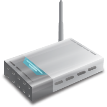 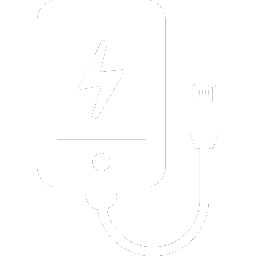 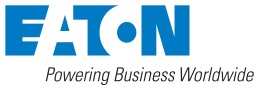 3
© Eaton corporation 2018. Tous droits réservés
Peace of mind
Power line protection 
High-end surge protection complying to IEC 61643-11 standard
xDSL line protection
High-end surge protection complying to IEC 61643-21 standard
	
Overload protection
10A circuit breaker
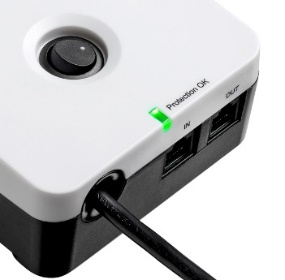 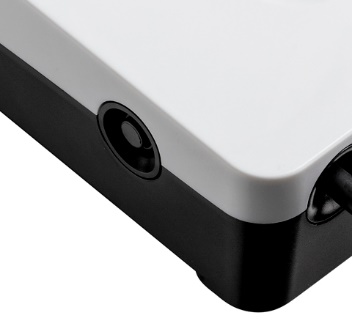 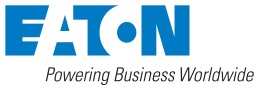 4
© Eaton corporation 2018. Tous droits réservés
Integration
Wall mounting   
Available for 6 and 8 outlet models
Compact design 
Easier to integrate vs competition
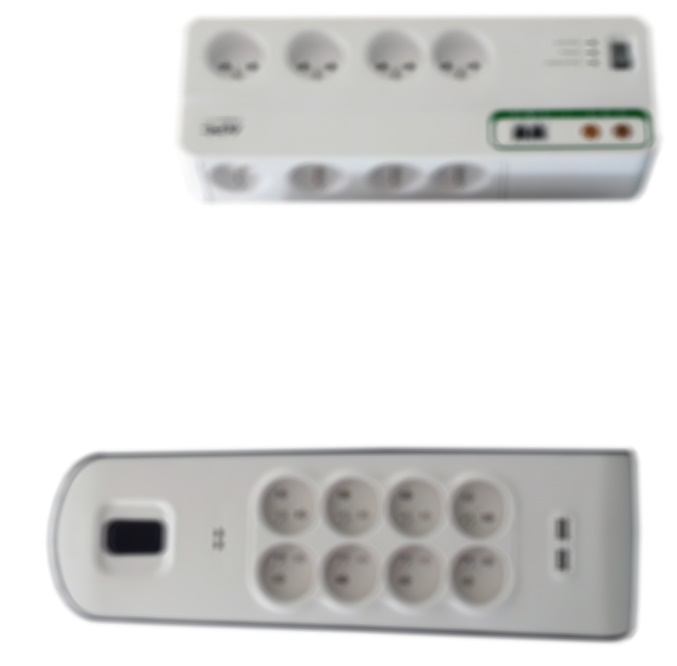 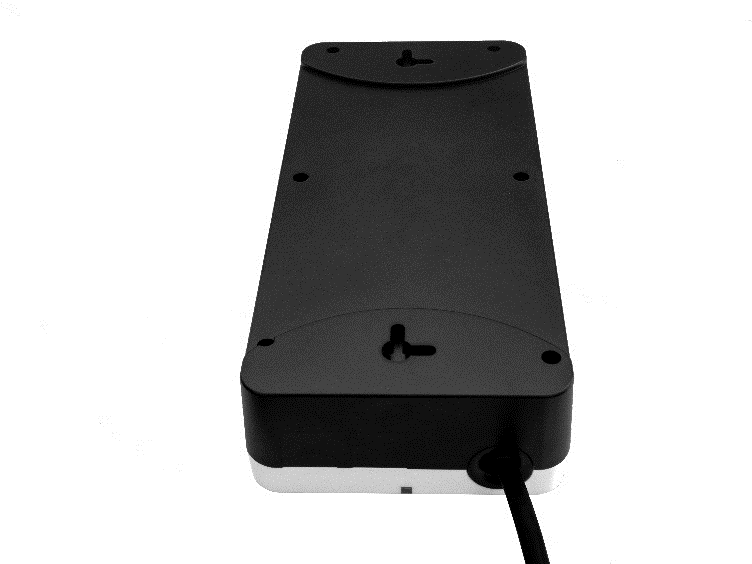 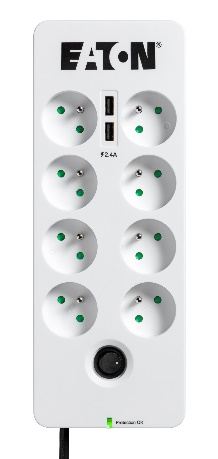 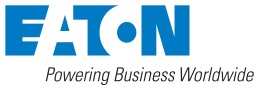 5
© Eaton corporation 2018. Tous droits réservés
Easy to use
Local outlets   
Available in FR or DIN formats

USB charging ports  
Two convenient built-in USB ports
2.4A (total) for quick charging 
No more need to use mobile device chargers
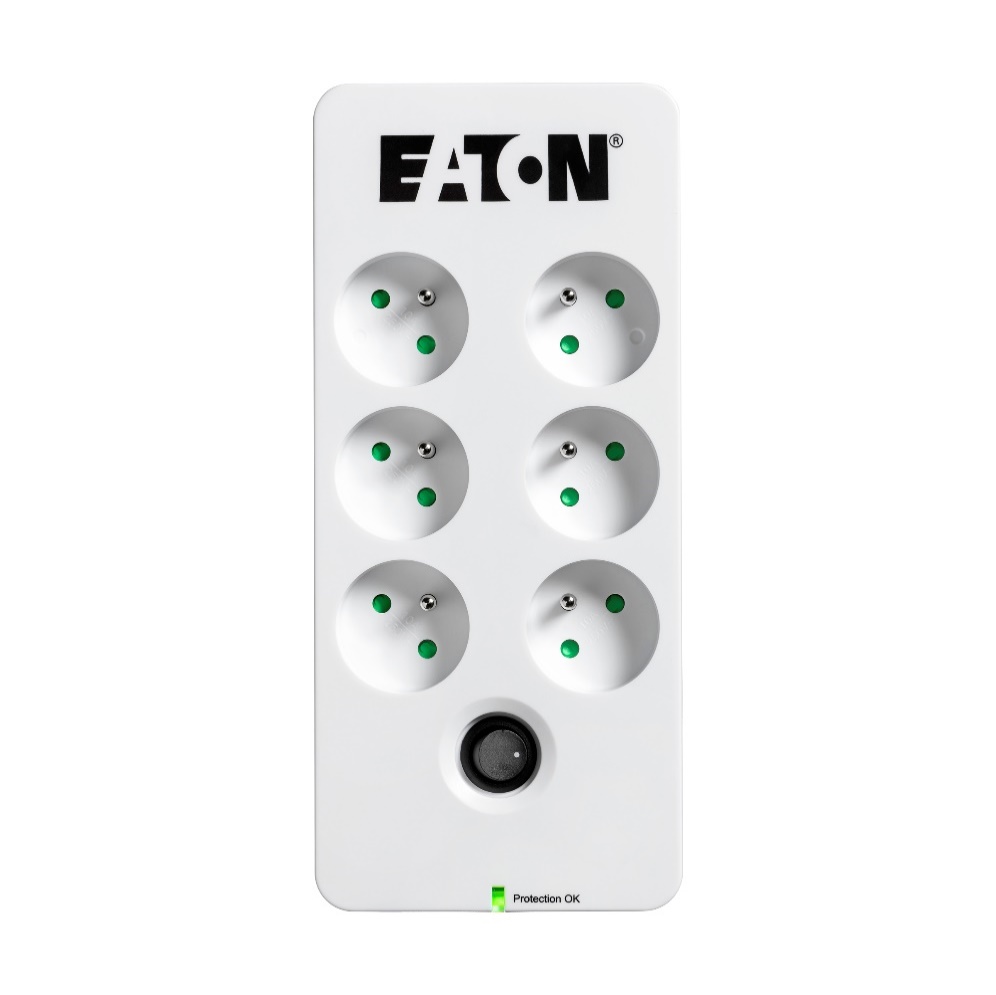 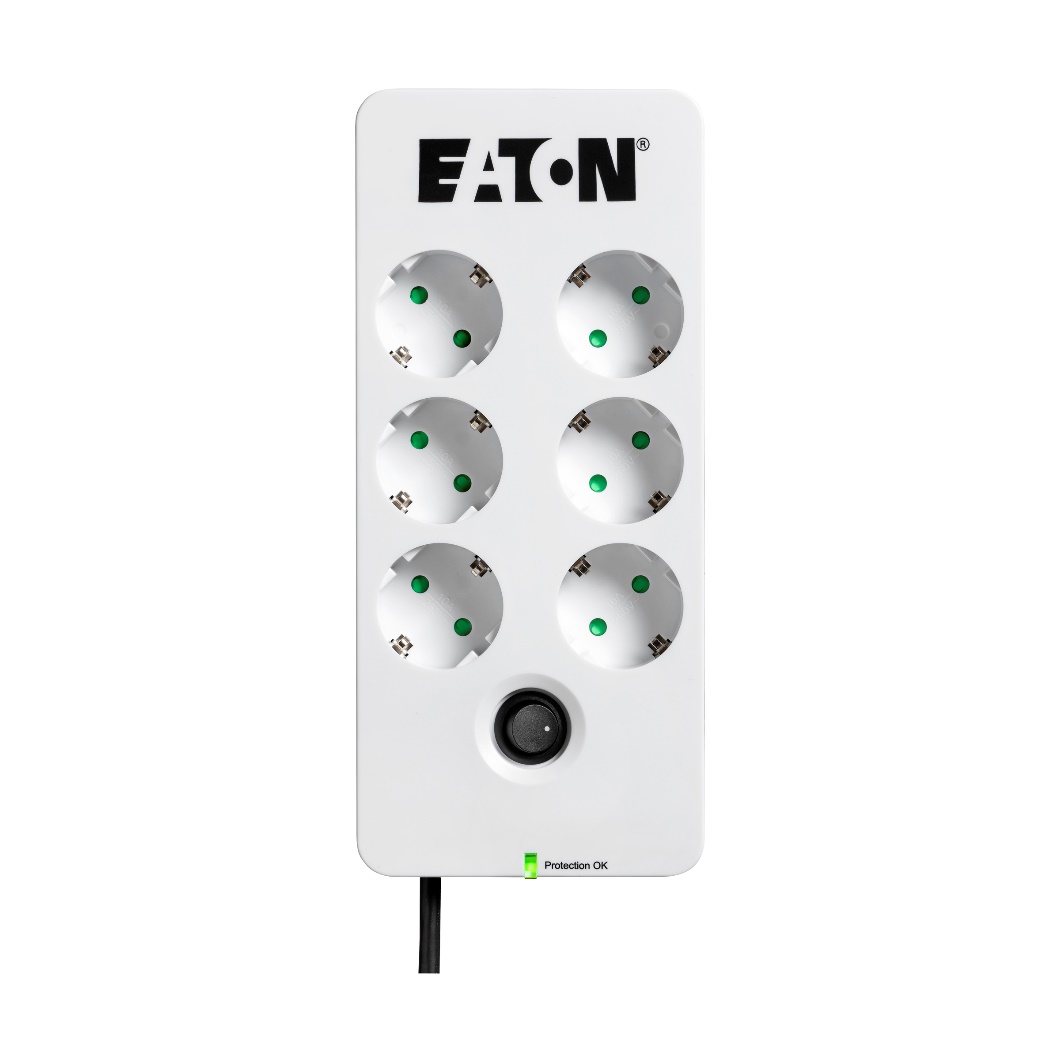 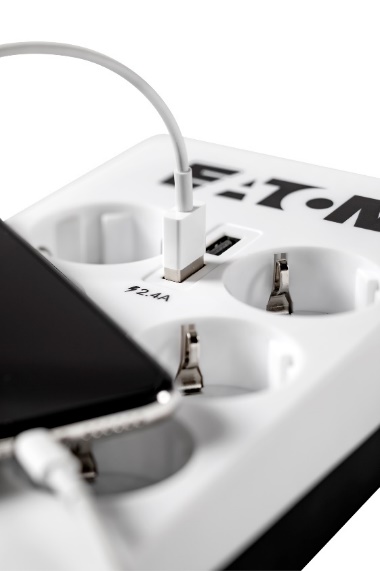 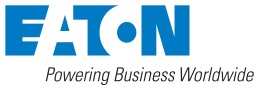 6
© Eaton corporation 2018. Tous droits réservés
Range overview
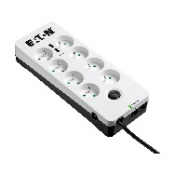 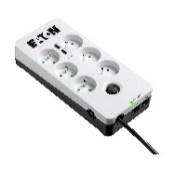 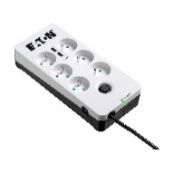 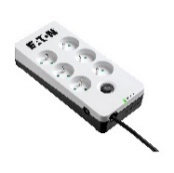 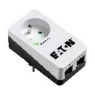 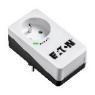 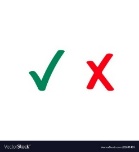 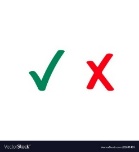 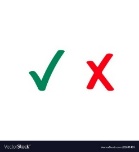 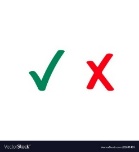 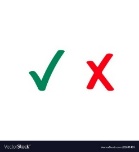 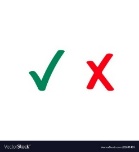 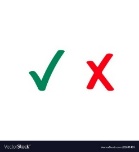 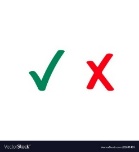 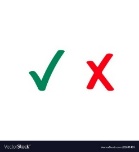 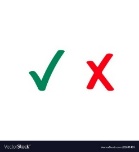 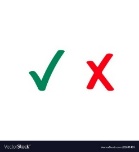 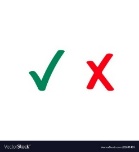 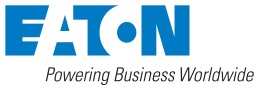 7
© Eaton corporation 2018. Tous droits réservés
Conversion table
New Protection Box range  Legacy Protection Box range
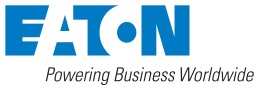 8
© Eaton corporation 2018. Tous droits réservés
Conversion table
Legacy Protection Box range New Protection Box range
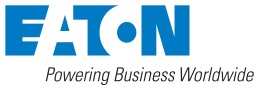 9
© Eaton corporation 2018. Tous droits réservés
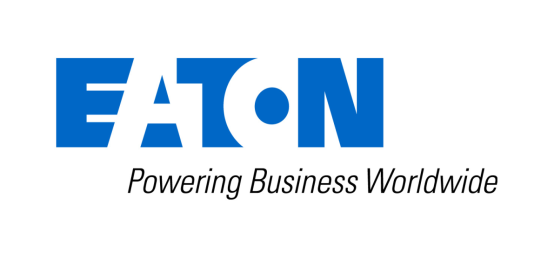 Eaton.com/whatmatters